Druskininkų savivaldybės Viečiūnų progimnazijos, ,,Liepukų“ komanda
„Žmogus  tampa labai drąsus, kai yra užtikrintas, kad jį myli“:
Kiekvieną rytą apsikabiname ir palinkime ,,Geros dienelės“
Apkabinimas, kaip vaistas nuo blogos nuotaikos... :)
Bendra veikla suvienija mus.
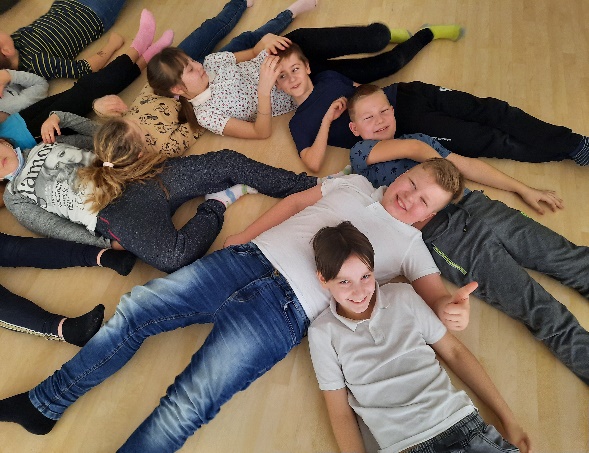 Šeimos dalyvavimas renginiuose suartina mus, jaučiuosi mylimas.
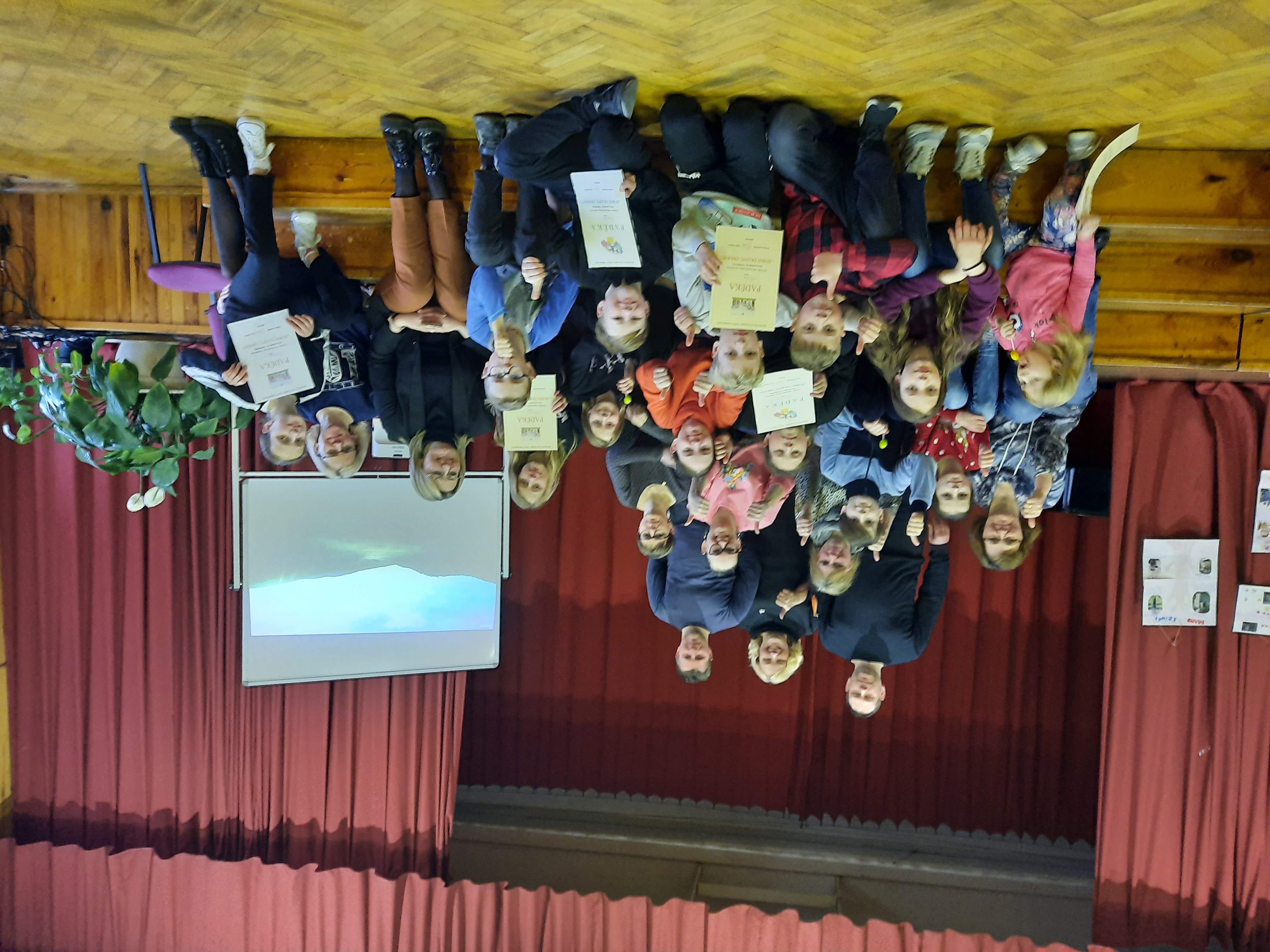 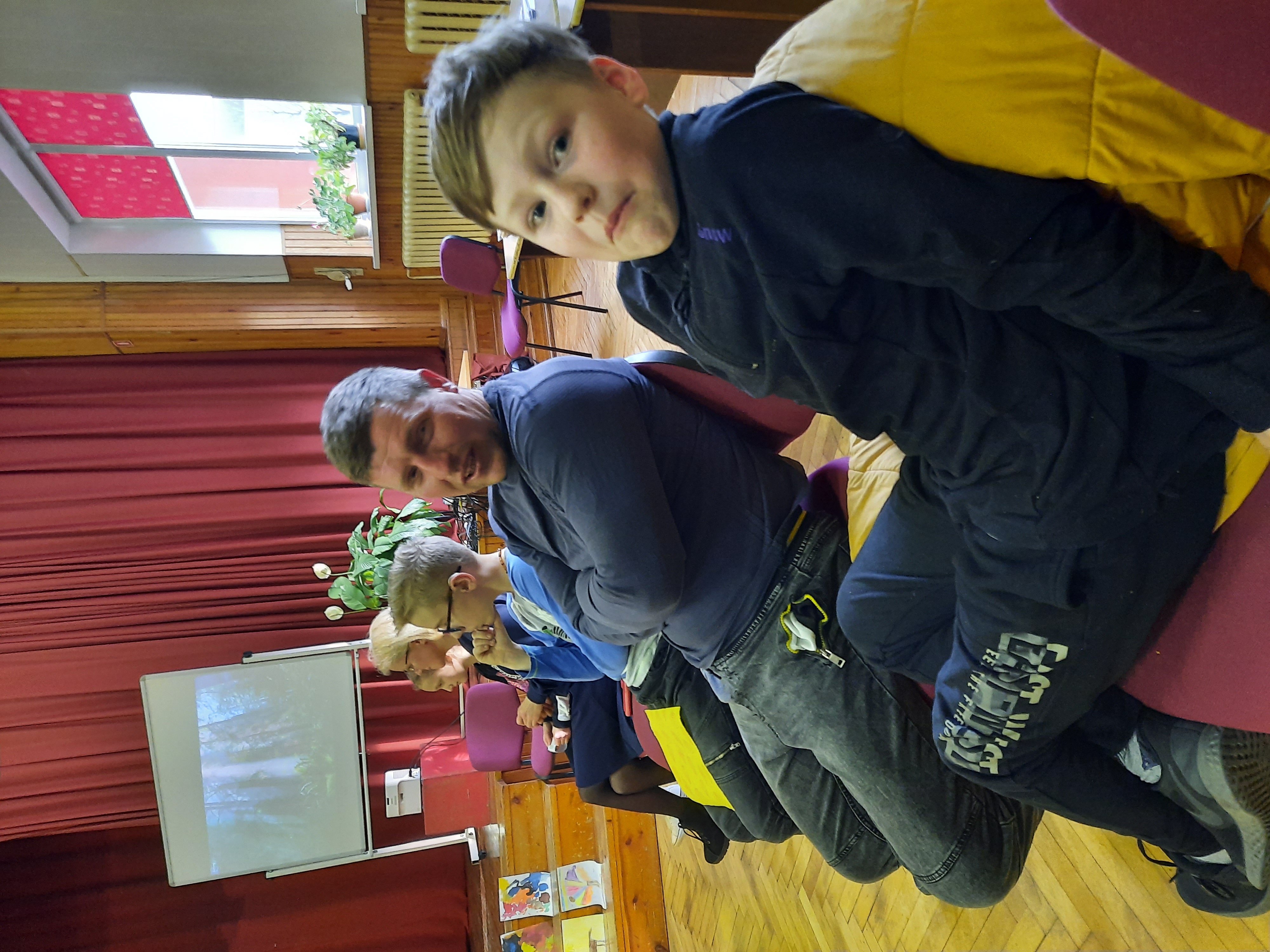 Kai gerbiame kitus, tai gerbia ir  mus.
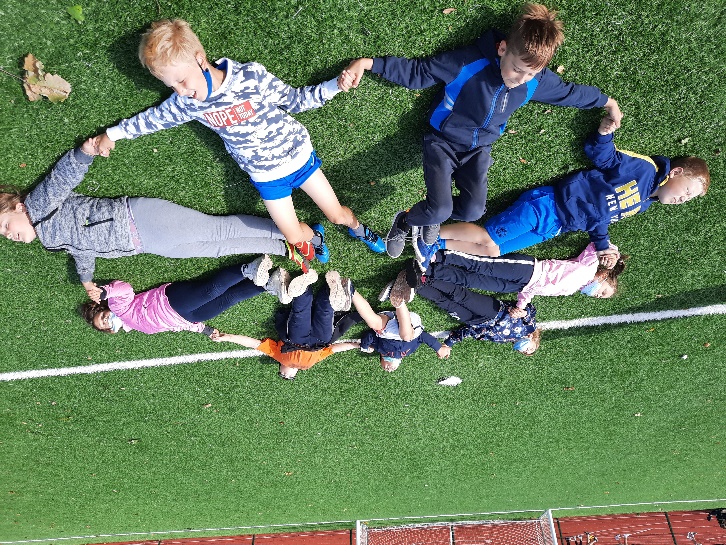 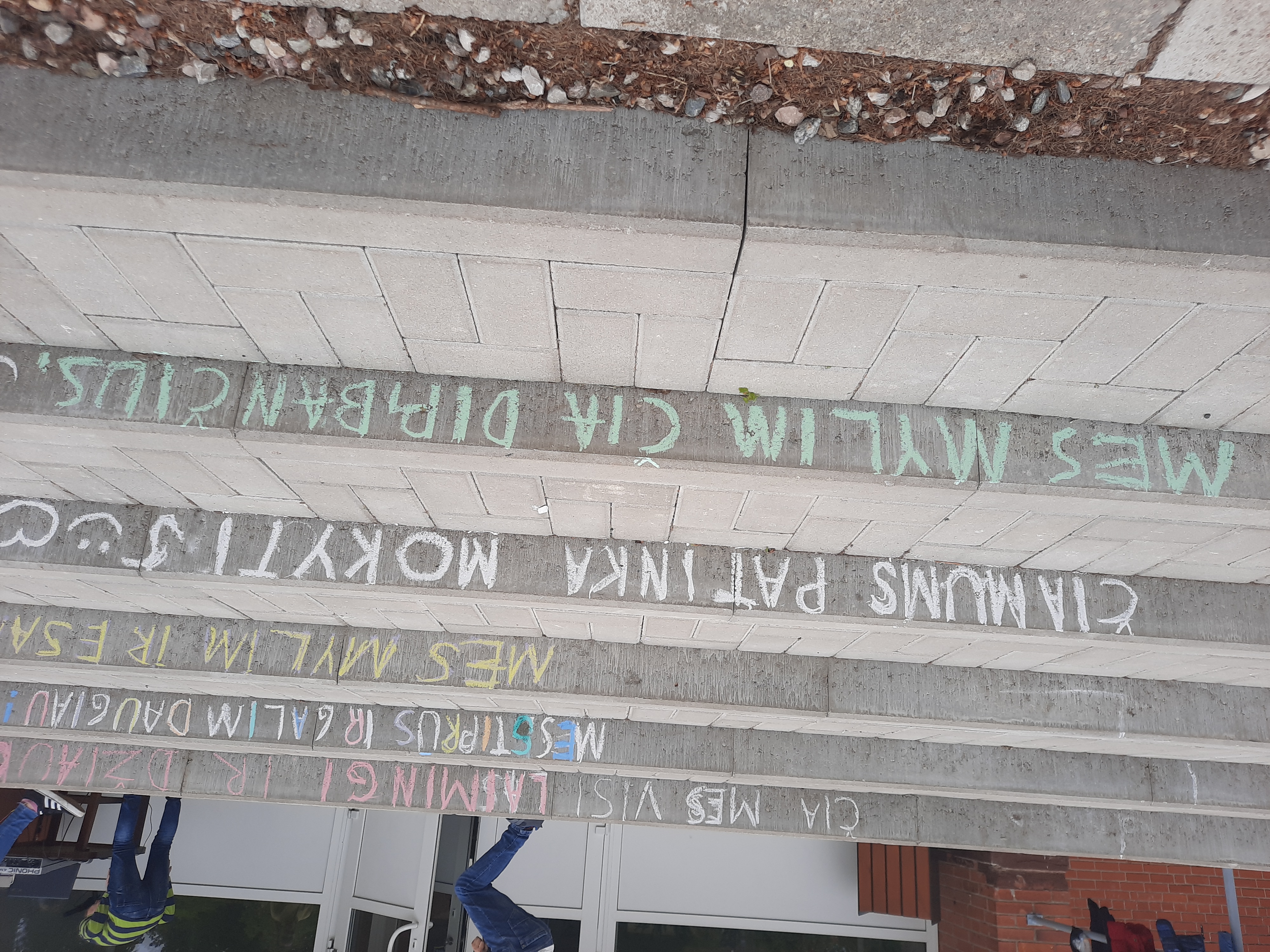